360 Photo Booth Rental Los Angeles
https://sites.google.com/view/360photoboothrentalspasadena/photo-booth-rental-pasadena-ultimate-360-video-booth-los-angeles
[Speaker Notes: https://drive.google.com/drive/folders/1twvtf2zKQnABC1PwOfkWNIuv8fOiREIT?usp=sharing
https://drive.google.com/file/d/1WHdvVWQlnSghWePEWQ4zAnZh-g6QtOb7/view?usp=sharing
https://drive.google.com/file/d/1wPR4uW175e7vbTHRJtlhb-0a3tFP0Gdm/view?usp=sharing
https://drive.google.com/file/d/1WH87dMJstVRwrFqvrjauD-fbFy1fjdVo/view?usp=sharing
https://drive.google.com/file/d/1QwV3aw13HtYOMsFH6KZu4foMko_FiQom/view?usp=sharing
https://drive.google.com/file/d/1DOF8QPhRoKwBZX4z_jizZdtMA8ANKaKe/view?usp=sharing
https://drive.google.com/file/d/1UmfBhqkH-6Vh_5JLXAphCk6cWFl6oeV4/view?usp=sharing
https://drive.google.com/file/d/1iBnTU70HyGdDyUjLe0G5rbdvlZn_UZXm/view?usp=sharing
https://drive.google.com/file/d/1FruoszqGwMEZUDdgCJpSOIzUnyllsYOo/view?usp=sharing
https://drive.google.com/file/d/1C2YTY97B8XfeozwlNA8O2D48mBTcB-Yj/view?usp=sharing
https://drive.google.com/file/d/1C_0CzlNKRuPsQty6Qeq2x2YQKU5J4p_D/view?usp=sharing
https://drive.google.com/file/d/13sHbyMP-Ax27AkF4WN5qfjENIgHdDFeh/view?usp=sharing
https://drive.google.com/file/d/1vhip7X3jwT_SDjcXdj9-SWiub7Ay4bIO/view?usp=sharing
https://drive.google.com/file/d/1ZIIGrum2-a_GlHPuUYPf6JXrPd6nud6T/view?usp=sharing
https://drive.google.com/file/d/14k6ZLv9D5HvMTD6CYfVsi3eVkeuLIOM0/view?usp=sharing
https://drive.google.com/file/d/1Eh0XBVoa-X1aC4SBXR23_klwG0YbiKJA/view?usp=sharing
https://drive.google.com/file/d/1WepE0kYyFSmPueaKotthxf6_mAz7_bTp/view?usp=sharing
https://drive.google.com/file/d/1ahRtNr6y63-LYCWfB8vNIFHXDFOporGu/view?usp=sharing
https://drive.google.com/file/d/1hW9k4_Goec_U1_Rs5gwt8wWSfcky_7we/view?usp=sharing
https://drive.google.com/file/d/1lgJSSs1OYRwDAPPnYqclRsj0dOruN2lP/view?usp=sharing
https://drive.google.com/file/d/1Ru57ao-8Ps5y3I_iK4UR7f6yGPVsohbD/view?usp=sharing
https://docs.google.com/document/d/1T3lpyxq6APCNjilD9aSX8CVPVIoL9cBfEV-9_wPyAcc/edit?usp=sharing
https://docs.google.com/document/d/1T3lpyxq6APCNjilD9aSX8CVPVIoL9cBfEV-9_wPyAcc/pub
https://docs.google.com/document/d/1T3lpyxq6APCNjilD9aSX8CVPVIoL9cBfEV-9_wPyAcc/view
https://docs.google.com/presentation/d/1xbhdabVwXa105O_YGsP7v-ktZh3WYhcIWJKM0y-_inE/edit?usp=sharing
https://docs.google.com/presentation/d/1xbhdabVwXa105O_YGsP7v-ktZh3WYhcIWJKM0y-_inE/pub
https://docs.google.com/presentation/d/1xbhdabVwXa105O_YGsP7v-ktZh3WYhcIWJKM0y-_inE/view
https://docs.google.com/document/d/1Zl4UEv3xiNUgQd0qf9DRioS__LrJh3v1XS_4fWhPij4/edit?usp=sharing
https://docs.google.com/document/d/1Zl4UEv3xiNUgQd0qf9DRioS__LrJh3v1XS_4fWhPij4/pub
https://docs.google.com/document/d/1Zl4UEv3xiNUgQd0qf9DRioS__LrJh3v1XS_4fWhPij4/view
https://docs.google.com/presentation/d/1sZPAGXDjguwlZDhzaZmbnzuC4Z3V8o8uT0DouIl5E-s/edit?usp=sharing
https://docs.google.com/presentation/d/1sZPAGXDjguwlZDhzaZmbnzuC4Z3V8o8uT0DouIl5E-s/pub
https://docs.google.com/presentation/d/1sZPAGXDjguwlZDhzaZmbnzuC4Z3V8o8uT0DouIl5E-s/view
https://docs.google.com/document/d/1DBL-x9H3gYvmKG7VHXn3yMYXBnYVk0Csj_-MxjEBwRU/edit?usp=sharing
https://docs.google.com/document/d/1DBL-x9H3gYvmKG7VHXn3yMYXBnYVk0Csj_-MxjEBwRU/pub
https://docs.google.com/document/d/1DBL-x9H3gYvmKG7VHXn3yMYXBnYVk0Csj_-MxjEBwRU/view
https://docs.google.com/presentation/d/1tN7MfhwNCIujfWD7Jtnuz0S8TxGUtmVSfueyfU4smQI/edit?usp=sharing
https://docs.google.com/presentation/d/1tN7MfhwNCIujfWD7Jtnuz0S8TxGUtmVSfueyfU4smQI/pub
https://docs.google.com/presentation/d/1tN7MfhwNCIujfWD7Jtnuz0S8TxGUtmVSfueyfU4smQI/view
https://docs.google.com/document/d/189OMG8ssxBOOFfN6CU8wl5HFpObbOnQUpYUYssR50I8/edit?usp=sharing
https://docs.google.com/document/d/189OMG8ssxBOOFfN6CU8wl5HFpObbOnQUpYUYssR50I8/pub
https://docs.google.com/document/d/189OMG8ssxBOOFfN6CU8wl5HFpObbOnQUpYUYssR50I8/view
https://docs.google.com/presentation/d/1P9m7kJFwPYeMSbnf703gxNavanmRmoDu7Ixs5w-DdfM/edit?usp=sharing
https://docs.google.com/presentation/d/1P9m7kJFwPYeMSbnf703gxNavanmRmoDu7Ixs5w-DdfM/pub
https://docs.google.com/presentation/d/1P9m7kJFwPYeMSbnf703gxNavanmRmoDu7Ixs5w-DdfM/view]
360 Photo Booth Rental Los Angeles
360 photo booths are a hit with new product companies. Consumers can test out new footwear, fashion, and technology before turning around to share epic 360-degree moments with their followers. To be honest, because the 360 photo booth is such a novel and exciting experience, we could go on and on about it. The possibilities are truly infinite. The 360 Photo Booth is one of the hottest commodities on the market, and they book up quickly.  So, whether you have an event or just want to hire a booth for you and your friends, you must contact us as soon as you pick your date. We'll answer all of your questions and show you how this incredible new technology works. But be warned: we'll definitely talk your ear off because we're so pleased about our new 360 photo booth rental. It's not because 360 photo booth rentals don't provide a lot of options. As usual, we get shiny object syndrome whenever we see something high-end and entirely technologically new. There's also a new 360-degree slow motion picture booth. And this time it's blowing our minds! If you've gone to a movie theater recently, you've probably seen the 360-degree photo booth function. It frequently manifests itself during a tense scene. Everything comes to a halt, and your eyes are taken in by a stunning 360-degree slow-motion picture of the scene.   A 360-degree photo booth rental in Los Angeles creates visually exciting and lifelike video recordings that will entice you to return to the scene again and again. And you truly have the impression of being in the center. A high-definition camera rotates around your subject, recording it and converting it into a shareable slow-motion video. Bring on the gifs! You don't have to wait for your 360 video because the results are given instantly to your guest's email. Does anybody really need an excuse to experiment with this cutting-edge technology?   We didn't think so, but if you're looking for an excuse, we'll have an event to legitimize your play time. Here are a few examples: Nothing beats the thrill of recording a sporting event. Perhaps a video in slow motion. Instead of yearbook images, consider this unique memory maker for your team. Weddings, bar mitzvahs, and graduations provide an excellent opportunity for him to capture a complete picture of his important day. You may literally advance events at any moment, ensuring that you don't miss a detail by traveling back in time. Imagine being able to capture a 360-degree video of Christmas with your family and friends. What if you could go back in time and revisit these lovely Christmas moments with your loved ones?
https://sites.google.com/view/360photoboothrentalspasadena/photo-booth-rental-pasadena-ultimate-360-video-booth-los-angeles
[Speaker Notes: 360 Photo Booth Rental La Verne,360 Photo Booth Rental Lomita,360 Photo Booth Rental Long Beach,360 Photo Booth Rental Los Angeles,360 Photo Booth Rental Lynwood,360 Photo Booth Rental Malibu,360 Photo Booth Rental Manhattan Beach,360 Photo Booth Rental Maywood,360 Photo Booth Rental Monrovia,360 Photo Booth Rental Montebello,360 Photo Booth Rental Monterey Park,360 Photo Booth Rental Palos Verdes Estates,360 Photo Booth Rental Paramount,360 Photo Booth Rental Pasadena,360 Photo Booth Rental Pico Rivera,360 Photo Booth Rental Pomona,360 Photo Booth Rental Rancho Palos Verdes,360 Photo Booth Rental Redondo Beach,360 Photo Booth Rental Rolling Hills,360 Photo Booth Rental Rolling Hills Estates]
Contact Information
Party Snaps Photo Booth OC | 360 Photo Booth Rental Orange County
12911 Dungan Ln, Garden Grove, CA 92840
(562) 303-9926
[Speaker Notes: Party Snaps Photo Booth OC | 360 Photo Booth Rental Orange County12911 Dungan Ln, Garden Grove, CA 92840(562) 303-9926]
More info about us:
360 Photo Booth Rental La Verne
360 Photo Booth Rental Lomita
360 Photo Booth Rental Long Beach
360 Photo Booth Rental Los Angeles
360 Photo Booth Rental Lynwood
360 Photo Booth Rental Malibu
360 Photo Booth Rental Manhattan Beach
360 Photo Booth Rental Maywood
360 Photo Booth Rental Monrovia
360 Photo Booth Rental Montebello
360 Photo Booth Rental Monterey Park
360 Photo Booth Rental Palos Verdes Estates
360 Photo Booth Rental Paramount
360 Photo Booth Rental Pasadena
360 Photo Booth Rental Pico Rivera
360 Photo Booth Rental Pomona
360 Photo Booth Rental Rancho Palos Verdes
360 Photo Booth Rental Redondo Beach
360 Photo Booth Rental Rolling Hills
360 Photo Booth Rental Rolling Hills Estates
[Speaker Notes: Party Snaps Photo Booth OC | 360 Photo Booth Rental Orange County12911 Dungan Ln, Garden Grove, CA 92840(562) 303-9926]
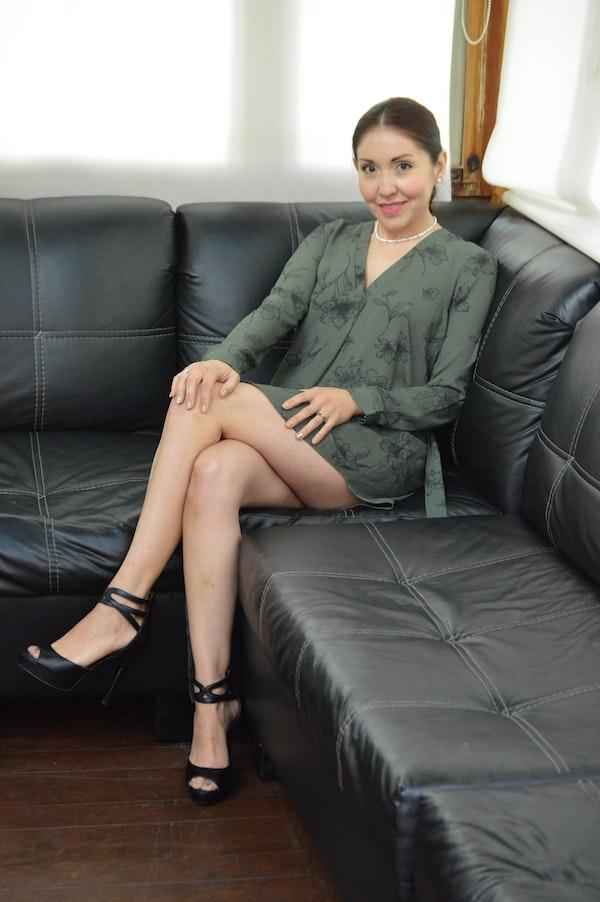 Links
List of recommended resources
[Speaker Notes: 360 Photo Booth Rental La Verne,360 Photo Booth Rental Lomita,360 Photo Booth Rental Long Beach,360 Photo Booth Rental Los Angeles,360 Photo Booth Rental Lynwood,360 Photo Booth Rental Malibu,360 Photo Booth Rental Manhattan Beach,360 Photo Booth Rental Maywood,360 Photo Booth Rental Monrovia,360 Photo Booth Rental Montebello,360 Photo Booth Rental Monterey Park,360 Photo Booth Rental Palos Verdes Estates,360 Photo Booth Rental Paramount,360 Photo Booth Rental Pasadena,360 Photo Booth Rental Pico Rivera,360 Photo Booth Rental Pomona,360 Photo Booth Rental Rancho Palos Verdes,360 Photo Booth Rental Redondo Beach,360 Photo Booth Rental Rolling Hills,360 Photo Booth Rental Rolling Hills Estates]
Please visit :
folder Microsoft Files
photo
photo
photo
photo
photo
photo
photo
photo
photo
photo
photo
photo
photo
photo
photo
photo
photo
photo
photo
photo
document
document pub
document view
presentation
presentation pub
presentation view
document
document pub
document view
presentation
presentation pub
presentation view
document
document pub
document view
presentation
presentation pub
presentation view
document
document pub
document view
presentation
presentation pub
presentation view
[Speaker Notes: https://drive.google.com/drive/folders/1twvtf2zKQnABC1PwOfkWNIuv8fOiREIT?usp=sharing
https://drive.google.com/file/d/1WHdvVWQlnSghWePEWQ4zAnZh-g6QtOb7/view?usp=sharing
https://drive.google.com/file/d/1wPR4uW175e7vbTHRJtlhb-0a3tFP0Gdm/view?usp=sharing
https://drive.google.com/file/d/1WH87dMJstVRwrFqvrjauD-fbFy1fjdVo/view?usp=sharing
https://drive.google.com/file/d/1QwV3aw13HtYOMsFH6KZu4foMko_FiQom/view?usp=sharing
https://drive.google.com/file/d/1DOF8QPhRoKwBZX4z_jizZdtMA8ANKaKe/view?usp=sharing
https://drive.google.com/file/d/1UmfBhqkH-6Vh_5JLXAphCk6cWFl6oeV4/view?usp=sharing
https://drive.google.com/file/d/1iBnTU70HyGdDyUjLe0G5rbdvlZn_UZXm/view?usp=sharing
https://drive.google.com/file/d/1FruoszqGwMEZUDdgCJpSOIzUnyllsYOo/view?usp=sharing
https://drive.google.com/file/d/1C2YTY97B8XfeozwlNA8O2D48mBTcB-Yj/view?usp=sharing
https://drive.google.com/file/d/1C_0CzlNKRuPsQty6Qeq2x2YQKU5J4p_D/view?usp=sharing
https://drive.google.com/file/d/13sHbyMP-Ax27AkF4WN5qfjENIgHdDFeh/view?usp=sharing
https://drive.google.com/file/d/1vhip7X3jwT_SDjcXdj9-SWiub7Ay4bIO/view?usp=sharing
https://drive.google.com/file/d/1ZIIGrum2-a_GlHPuUYPf6JXrPd6nud6T/view?usp=sharing
https://drive.google.com/file/d/14k6ZLv9D5HvMTD6CYfVsi3eVkeuLIOM0/view?usp=sharing
https://drive.google.com/file/d/1Eh0XBVoa-X1aC4SBXR23_klwG0YbiKJA/view?usp=sharing
https://drive.google.com/file/d/1WepE0kYyFSmPueaKotthxf6_mAz7_bTp/view?usp=sharing
https://drive.google.com/file/d/1ahRtNr6y63-LYCWfB8vNIFHXDFOporGu/view?usp=sharing
https://drive.google.com/file/d/1hW9k4_Goec_U1_Rs5gwt8wWSfcky_7we/view?usp=sharing
https://drive.google.com/file/d/1lgJSSs1OYRwDAPPnYqclRsj0dOruN2lP/view?usp=sharing
https://drive.google.com/file/d/1Ru57ao-8Ps5y3I_iK4UR7f6yGPVsohbD/view?usp=sharing
https://docs.google.com/document/d/1T3lpyxq6APCNjilD9aSX8CVPVIoL9cBfEV-9_wPyAcc/edit?usp=sharing
https://docs.google.com/document/d/1T3lpyxq6APCNjilD9aSX8CVPVIoL9cBfEV-9_wPyAcc/pub
https://docs.google.com/document/d/1T3lpyxq6APCNjilD9aSX8CVPVIoL9cBfEV-9_wPyAcc/view
https://docs.google.com/presentation/d/1xbhdabVwXa105O_YGsP7v-ktZh3WYhcIWJKM0y-_inE/edit?usp=sharing
https://docs.google.com/presentation/d/1xbhdabVwXa105O_YGsP7v-ktZh3WYhcIWJKM0y-_inE/pub
https://docs.google.com/presentation/d/1xbhdabVwXa105O_YGsP7v-ktZh3WYhcIWJKM0y-_inE/view
https://docs.google.com/document/d/1Zl4UEv3xiNUgQd0qf9DRioS__LrJh3v1XS_4fWhPij4/edit?usp=sharing
https://docs.google.com/document/d/1Zl4UEv3xiNUgQd0qf9DRioS__LrJh3v1XS_4fWhPij4/pub
https://docs.google.com/document/d/1Zl4UEv3xiNUgQd0qf9DRioS__LrJh3v1XS_4fWhPij4/view
https://docs.google.com/presentation/d/1sZPAGXDjguwlZDhzaZmbnzuC4Z3V8o8uT0DouIl5E-s/edit?usp=sharing
https://docs.google.com/presentation/d/1sZPAGXDjguwlZDhzaZmbnzuC4Z3V8o8uT0DouIl5E-s/pub
https://docs.google.com/presentation/d/1sZPAGXDjguwlZDhzaZmbnzuC4Z3V8o8uT0DouIl5E-s/view
https://docs.google.com/document/d/1DBL-x9H3gYvmKG7VHXn3yMYXBnYVk0Csj_-MxjEBwRU/edit?usp=sharing
https://docs.google.com/document/d/1DBL-x9H3gYvmKG7VHXn3yMYXBnYVk0Csj_-MxjEBwRU/pub
https://docs.google.com/document/d/1DBL-x9H3gYvmKG7VHXn3yMYXBnYVk0Csj_-MxjEBwRU/view
https://docs.google.com/presentation/d/1tN7MfhwNCIujfWD7Jtnuz0S8TxGUtmVSfueyfU4smQI/edit?usp=sharing
https://docs.google.com/presentation/d/1tN7MfhwNCIujfWD7Jtnuz0S8TxGUtmVSfueyfU4smQI/pub
https://docs.google.com/presentation/d/1tN7MfhwNCIujfWD7Jtnuz0S8TxGUtmVSfueyfU4smQI/view
https://docs.google.com/document/d/189OMG8ssxBOOFfN6CU8wl5HFpObbOnQUpYUYssR50I8/edit?usp=sharing
https://docs.google.com/document/d/189OMG8ssxBOOFfN6CU8wl5HFpObbOnQUpYUYssR50I8/pub
https://docs.google.com/document/d/189OMG8ssxBOOFfN6CU8wl5HFpObbOnQUpYUYssR50I8/view
https://docs.google.com/presentation/d/1P9m7kJFwPYeMSbnf703gxNavanmRmoDu7Ixs5w-DdfM/edit?usp=sharing
https://docs.google.com/presentation/d/1P9m7kJFwPYeMSbnf703gxNavanmRmoDu7Ixs5w-DdfM/pub
https://docs.google.com/presentation/d/1P9m7kJFwPYeMSbnf703gxNavanmRmoDu7Ixs5w-DdfM/view]
360 Photo Booth Rental Los Angeles
https://sites.google.com/view/360photoboothrentalspasadena/photo-booth-rental-pasadena-ultimate-360-video-booth-los-angeles
[Speaker Notes: 360 Photo Booth Rental La Verne,360 Photo Booth Rental Lomita,360 Photo Booth Rental Long Beach,360 Photo Booth Rental Los Angeles,360 Photo Booth Rental Lynwood,360 Photo Booth Rental Malibu,360 Photo Booth Rental Manhattan Beach,360 Photo Booth Rental Maywood,360 Photo Booth Rental Monrovia,360 Photo Booth Rental Montebello,360 Photo Booth Rental Monterey Park,360 Photo Booth Rental Palos Verdes Estates,360 Photo Booth Rental Paramount,360 Photo Booth Rental Pasadena,360 Photo Booth Rental Pico Rivera,360 Photo Booth Rental Pomona,360 Photo Booth Rental Rancho Palos Verdes,360 Photo Booth Rental Redondo Beach,360 Photo Booth Rental Rolling Hills,360 Photo Booth Rental Rolling Hills Estates]